Муниципальное бюджетное образовательное учреждение
Средняя общеобразовательная «Школа №9»
Ступинского муниципального района






Выполнил ученик 10Б класса: 
Малик Александр Евгеньевич
 
Руководитель:
Белова Наталья Викторовна 
 
	
 
г.Ступино 2016
Исследовательская работа:Лингвистический десерт
Введение
Моя гипотеза:
Русский язык настолько богат, что в нём можно найти эквивалент к любому иностранному слову и  правильно употреблять его  в русском предложении.
Задачи:
1)Выявить труднопереводимые слова в английском языке
2)Определить их значение 
3)Постараться, по возможности, подобрать синонимы  в русском языке
4)Составить краткий справочник слов с трудным переводом
5)Спросить учащихся, как они находят выход из ситуации с труднопереводимым словом
Hardunderstandable English words in English-Russian Dictionary
Gobbledegook
Plenipotentiary
Whimsy
Bumf
Poppycock
Chuffed
Googly
Spam
Toddler
Jetlag
Siblings
Hardunderstandable English words  in electronic dictionary
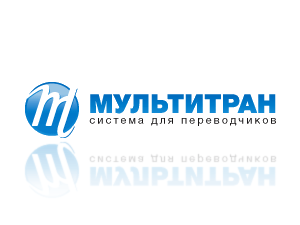 The least said, the soonest mended
1. Siblings
2. Grandparents
3. Hurt
Polling
Imagination
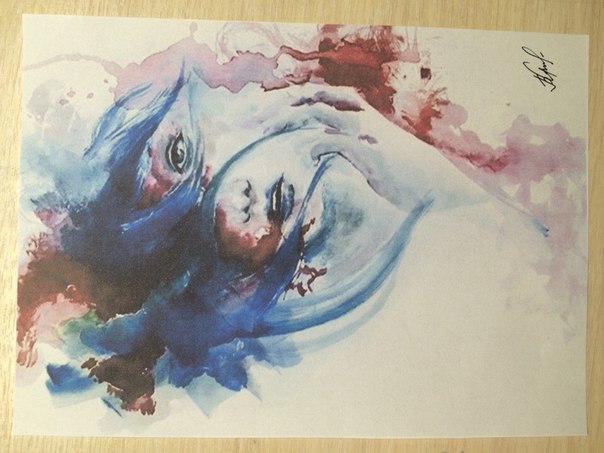 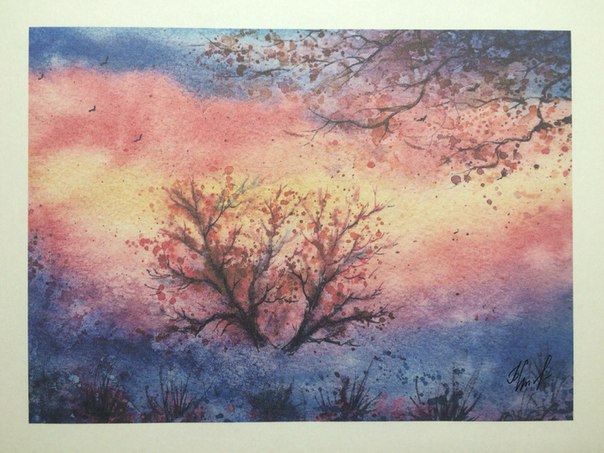 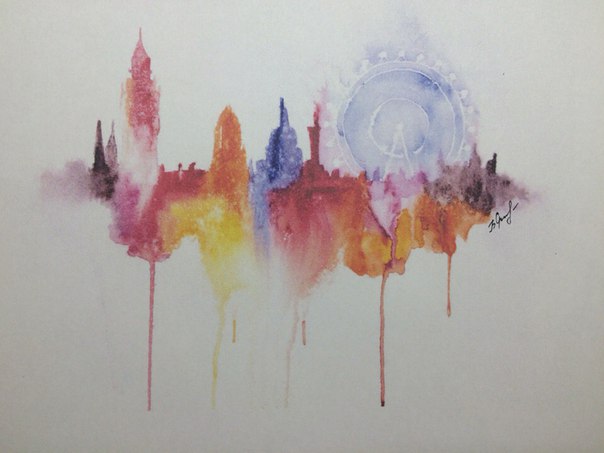 Conclusion
People, faced with the difficulties of translation, can go different ways:
Identify the meaning of the word by guessing or by context
Use the morphemic structure of the word
Refer a dictionary
Use  their imagination
Useful literature
1. http://pro-lingua.ru/samye-trudnoperevodimye-slova-v-mire/  
2.http://edu.jobsmarket.ru/library/languages/10593/ 
3.http://mirperevodov.org/forum/index.php?topic=89.0 
4. http://www.multitran.ru/c/m.exe?a=1
Thank you for attention!
Add your text here